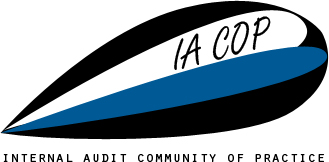 Results of Pre-event survey on Risk Assessment
Ms. Edit Németh – RA WG – Budva, Montenegro
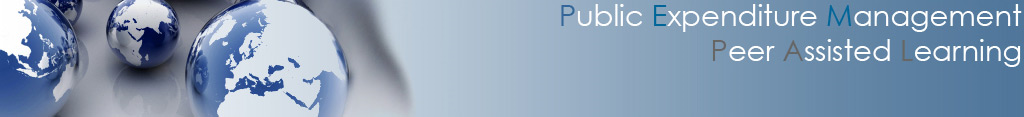 The Survey
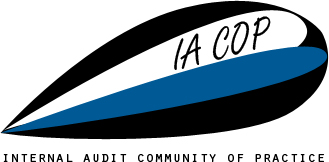 The survey was sent to all participant countries

15 countries responded: 
Albania, Armenia, Bosnia and Herzegovina, Bulgaria, Croatia, Georgia, Hungary, Kyrgyz Republic, Macedonia, Moldova, Montenegro, Romania, Russia, Serbia and Ukraine.
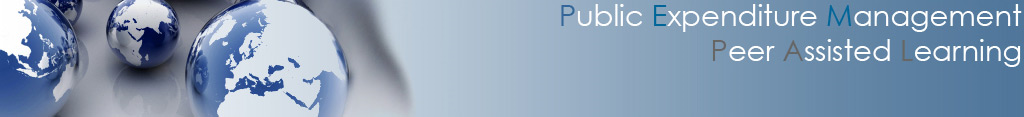 Does your country have risk assessment methodology for Internal Audit (IA)?
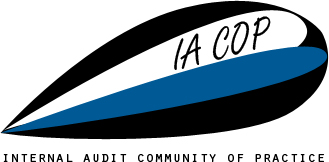 In case of 11 countries it is part of IA Manual which was published by CHU
In Ukraine each organisation may develop their own RA methodology.
Georgia has Risk Management Manual which was developed by CHU and adopted by government. They are working on IA Manual and RA methodology will be part of that.
In Kyrgyz Republic it is under development
Russia doesn’t have such methodology
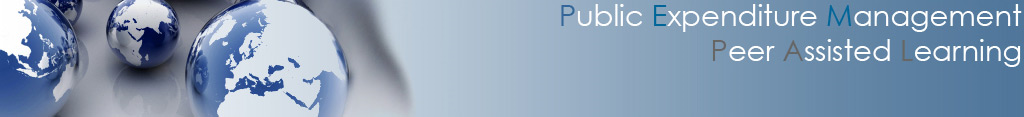 If your country has a risk assessment methodology for IA is it mandatory?
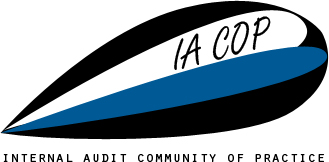 There was some kind of confusion, because every country responded to this question
In 9 countries it is mandatory
In 5 countries it is only guidance and it should be adapted to the given entity
In case 1 country it is not mandatory, but if an IA unit have a different methodology it should be approved by CHU
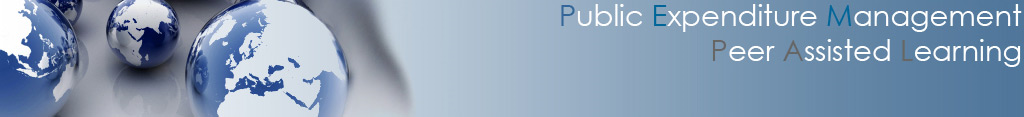 In your country what is the basis of strategic / annual planning by IA?
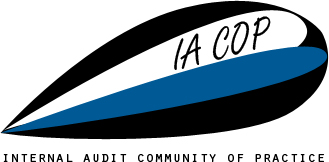 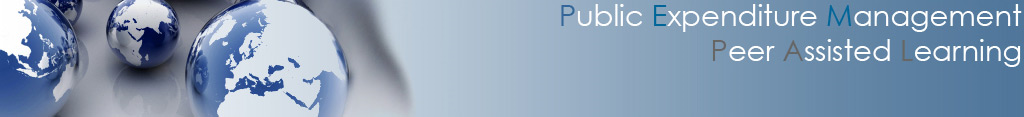 What information sources are used for categorizing the audit universe?
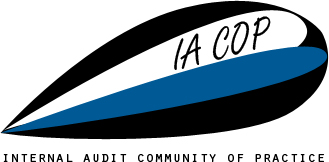 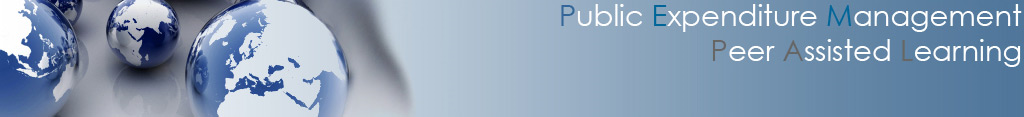 How do IA units involve the senior managers of the organization in planning?
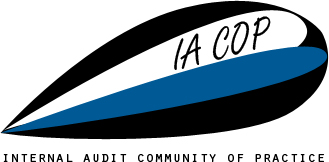 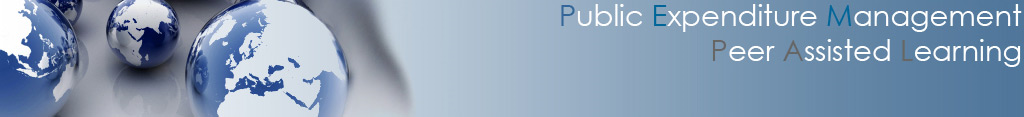 Do all IA units have (or should they have) a formally documented audit universe?
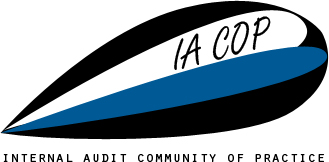 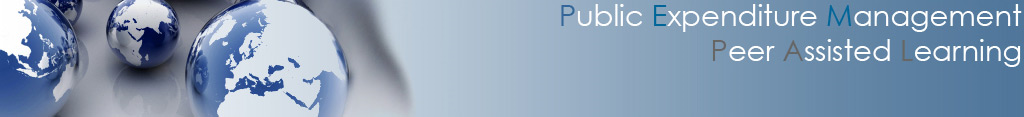 What categorisation of the audit universe is used in your country?
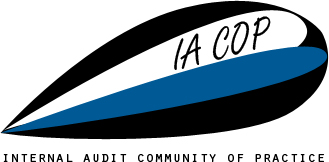 7 countries use the categorisation by processes, 2 countries by organisational unit or location, 1-1 country by departments – by risk management portfolio
Armenia use all categorisation
Bulgaria use a mixed solution: The audit universe could be categorised by departments/organisational units, by processes or combination of these two approaches
Croatia: it can be used all of them – it depends on entities,  mostly they use by processes and by operational programmes
Georgia use another mix: by departments and processes
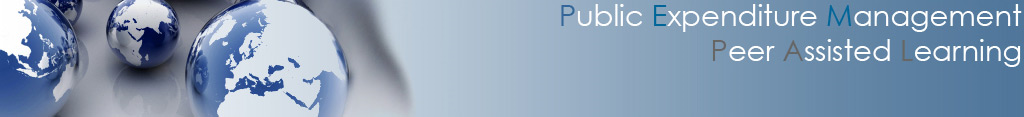 Is there a requirement in your country for managers to carry out risk assessment as part of formal risk management procedures?
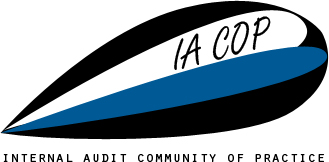 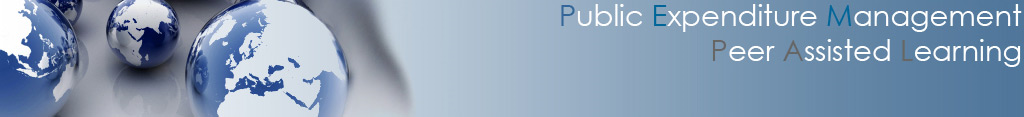 Are internal audit involved in identifying and assessing risks as part of this process?
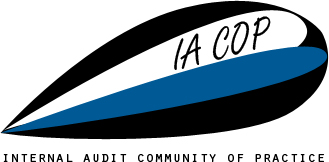 9 countries answered: YES
Q12: How do IA units identify risks?
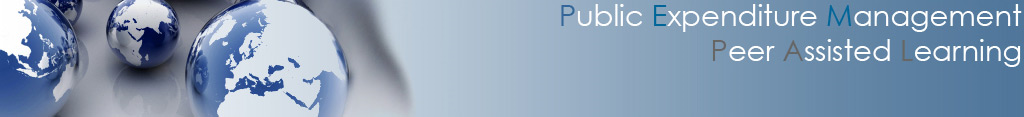 What criteria are used by management or IA to assess the impact of identified risks?
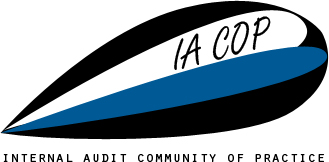 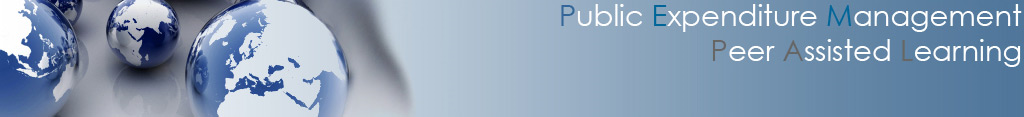 What criteria are used by management or IA to assess the impact of identified risks?
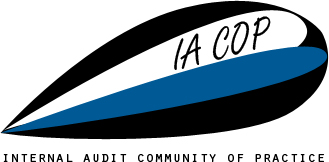 Bulgaria: The criteria mentioned above are most frequently used. The different entities and IA Units could define other criteria relevant to the their specific activities.
Croatia use another type: impact of non reaching the set goals
Moldovan example: Materiality with a share of - 15 %; Control environment - 10 %; Sensitivity -10 %; MF’ Management concerns - 15 %; Complexity of the process -10 %; Changes of people and of system -10 %; The integrity of the data processing environment - 5 %; The last audit mission - 15 %; The results of the last audit mission - 10 %
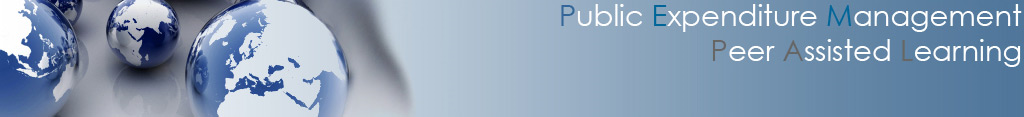 How does management or IA score the impact of identified risks?
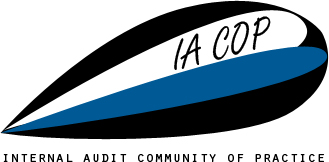 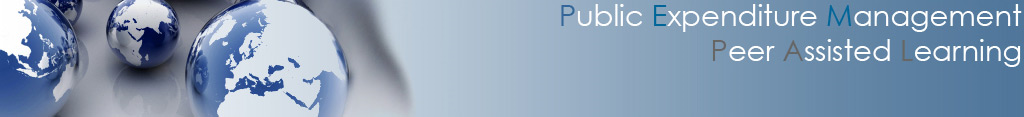 How does management or IA score the impact of identified risks?
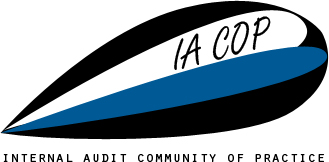 Bulgaria: The model of Risk Management Strategy for public sector organisations consists of 5 point scale for assessment of the impact of identified risk. This scale is not mandatory - the management is free to choose the point scale (3/4/5 etc.) which is most appropriate.
Georgia: IAU are assessing each criteria/risk factor with its score, which is weather 3 or 4 point scale, at present IAU are not using impact and probability model
Romania: every one can use a 3 point scale or 5 point scale, is not imperative.
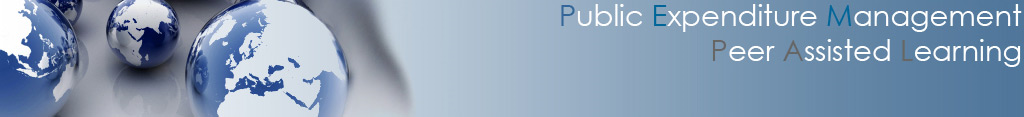 How does management or IA score the probability of identified risks?
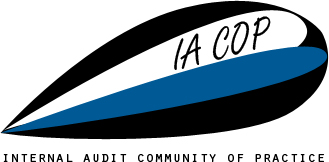 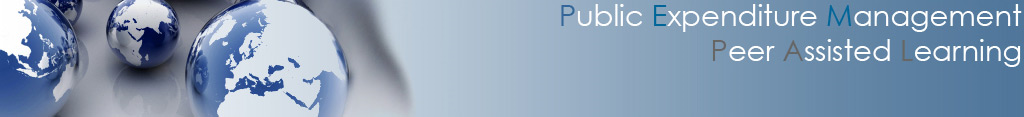 How does management or IA score the probability of identified risks?
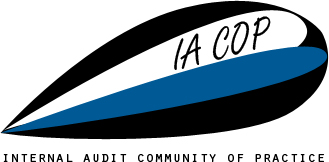 Bulgaria: The model of Risk Management Strategy for public sector organisations consists of 5 point scale for assessment of the impact of identified risk. This scale is not mandatory - the management is free to choose the point scale (3/4/5 etc.) which is most appropriate.

Georgia: IAU are assessing each criteria/risk factor with its score, which is weather 3 or 4 point scale, at present IAU are not using impact and probability model.
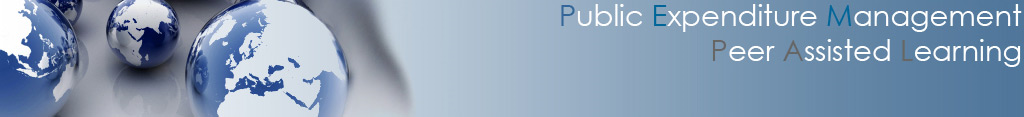 What generic risk factors are used by IA units in selecting elements of the audit universe for examination?
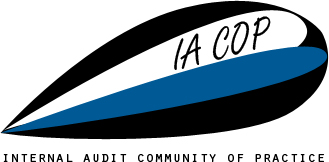 Georgia: Link of the system with other systems; Type and number of processes; Employees qualification & experience; External influence; Quality and proneness of internal controls
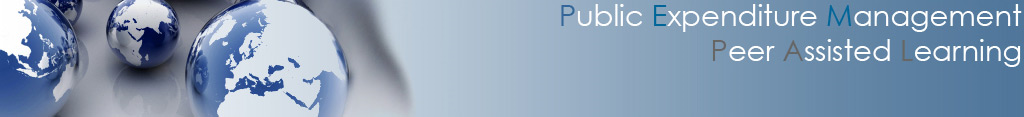 Do IA units add a weighting to risk factors?
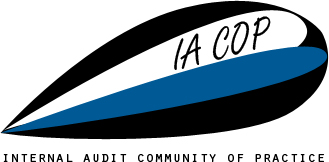 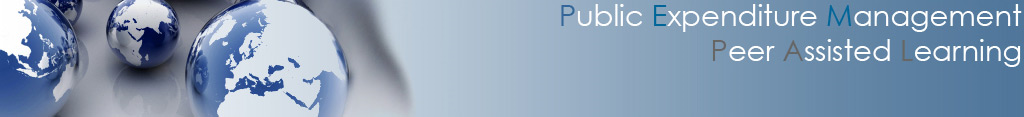 What period of time does the strategic plan should cover in your country?
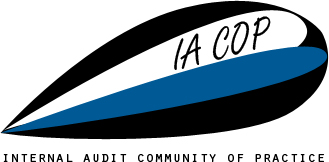 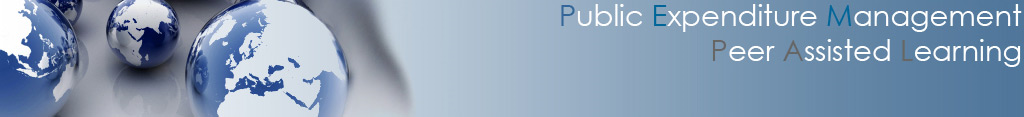 Which of the following areas are covered in the strategic audit plan in your country?
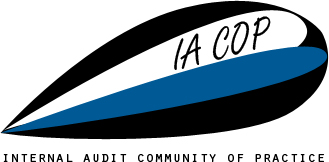 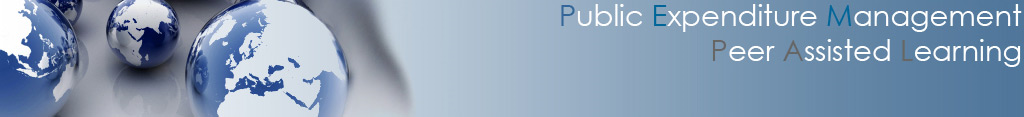 Which of the following areas are covered in the strategic audit plan in your country?
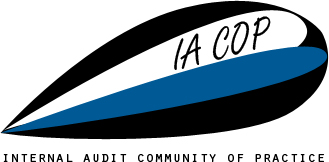 Bulgaria: Internal Control Directorate at MoF gathers information about planned audits of IA Units and other sources of assurance (National Audit Office, Audit of European Union Funds Executive agency). The Directorate informs the mentioned above organisations in case of overlapping.)

Georgia: Training and professional development; the possible expansion or limitation of the audit scope.
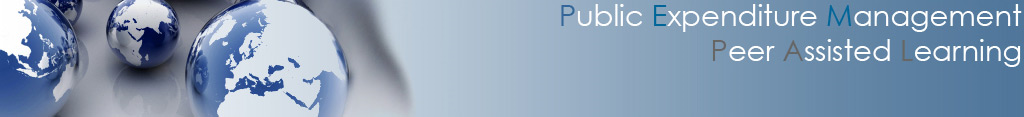 What is the content of annual audit plan in your country from the followings?
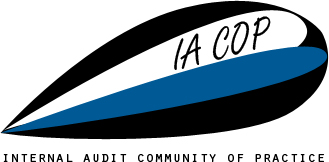 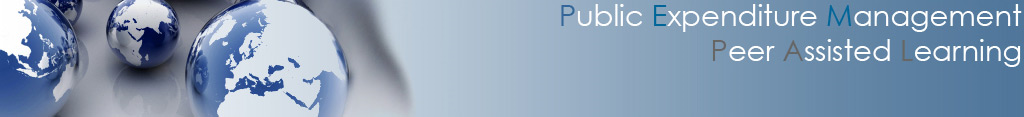 What is the content of annual audit plan in your country from the followings?
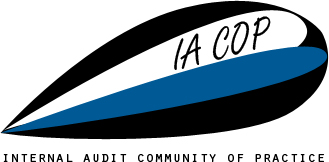 Bosnia & Hercegovina: It contains a section on reporting, both on the regular annual reporting on the work of the unit's internal revizie, as well as periodic reports on the work of the internal audit unit.

Croatia: organisational position of Internal Audit Unit inside the organisation, changes in legislative, allocation of duties (how many audits will be performed by each auditor, how many meetings, education etc.).

Georgia: Training plan and budgetary resources depends on IAU, some of them may add this topic in annual plan.
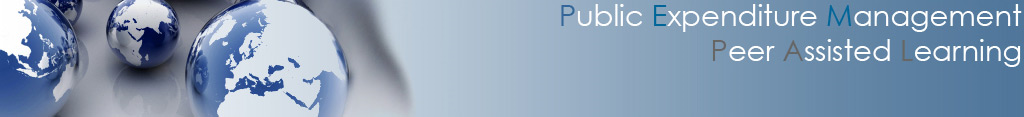 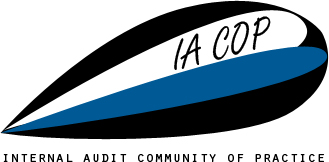 THANK YOU FOR YOUR KIND ATTENTION!
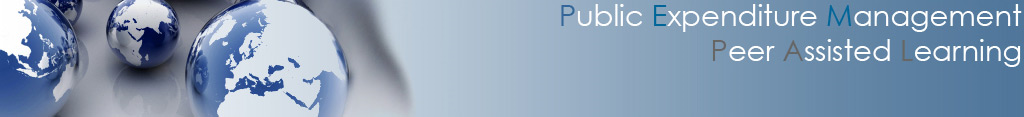